+  -
10-15
+  -
+  -
Exciton Formation
+
-
-
+
10-12
-
+
Carrier Migration & Trapping
Time (sec)
+
-
-
+
+
5
-
10-9
Solvent Oxidation
H2O
4
-
3
+
mOD
-
2
MeOH/H2O
Electron-Hole
Recombination
1
10-6
0
-0.5
0
0.5
1
10
100
1000
10000
-
Time (ps)
Solvent Reduction
Characterizing and Directing the Initial Dynamics in Multi-Component Solar Powered Water-Splitting Inorganic Photocatalysts
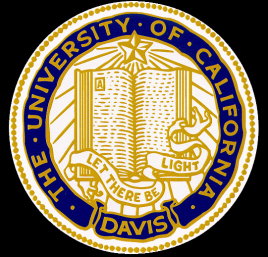 Delmar s Larsen, Department of Chemistry, University of California, Davis
A main issue limiting photocatalysis of water as a source of hydrogen fuel is the inability to maintain charge separation of electrons and holes for a long enough period of time to allow the required redox chemistry to occur. The first step in overcoming this issue is to develop catalytic materials to enhance the lifetime of charge separated species, which inherently requires understanding of fundamental electronic structure and underlying dynamics. The transient charge separation and recombination kinetics in several intriguing 2-D materials were explored: (1) exfoliated niobiate [H1-xCa2Nb3O10]x- (x = 0-0.15) and titanate A2Ti4O9 nanosheets and (2) CdSe nanoribbons. Both which exhibit photochemical hydrogen evolution under irradiation with ultrafast and visible excitation light.
Extracted UV-photoinduced concentration profiles of the trapped carrier electrons in in water and in methanol/water mixture